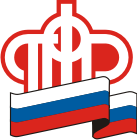 Отделение Пенсионного фонда Российской Федерации по Красноярскому краю
Подача заявления о предоставлении единовременной выплаты через личный кабинет застрахованного лицана сайте ПФР http://www.pfrf.ru/
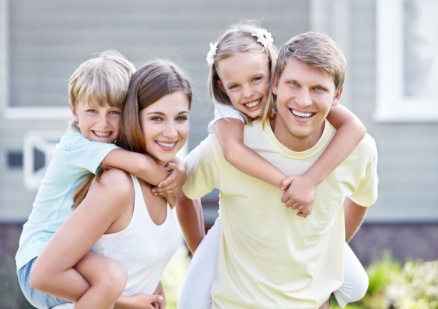 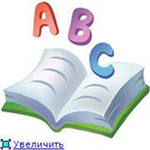 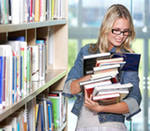 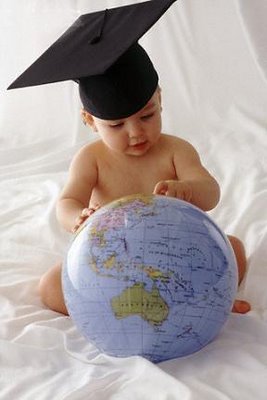 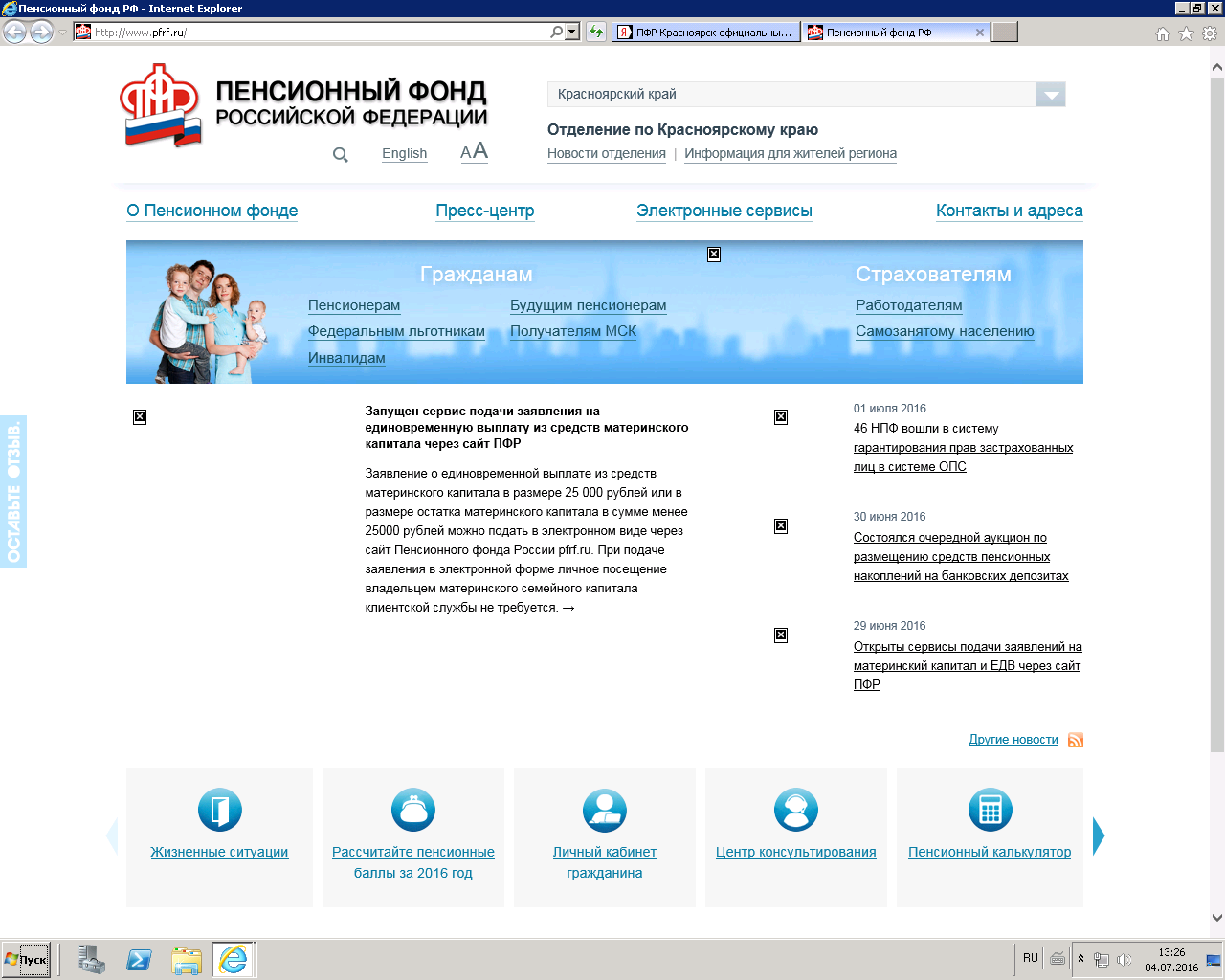 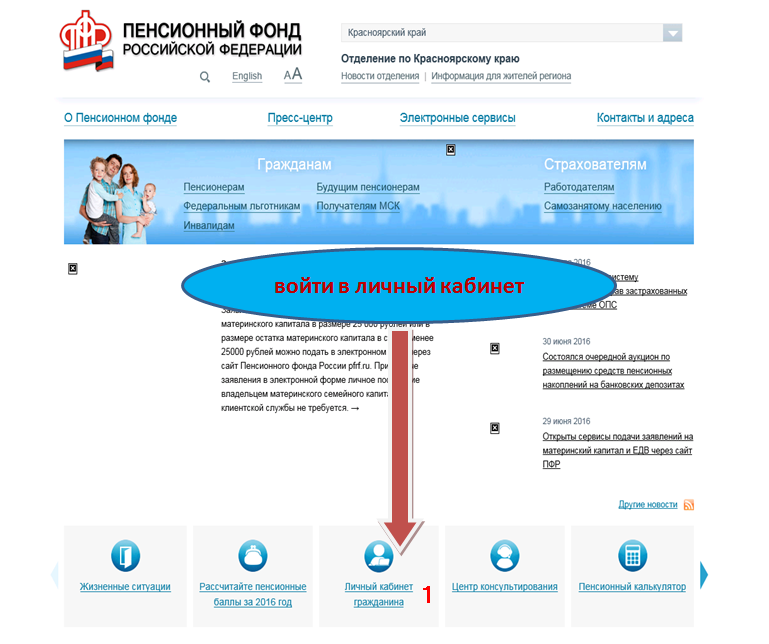 войти в личный кабинет
На сайте ПФР входим в «Личный кабинет застрахованного лица (ЛКЗЛ)»
2
«Личный кабинет застрахованного лица» доступен только для зарегистрированных на портале госуслуг пользователей, имеющих подтвержденную учетную запись. Если Вы еще не зарегистрированы на сайте госуслуг – можно перейти со страницы Пенсионного фонда на сайт госуслуг по ссылке «Пройти регистрацию в ЕСИА». Зарегистрированные на портале госуслуг пользователи (с активированной подписью) могут войти в «Личный кабинет» по ссылке «Вход»
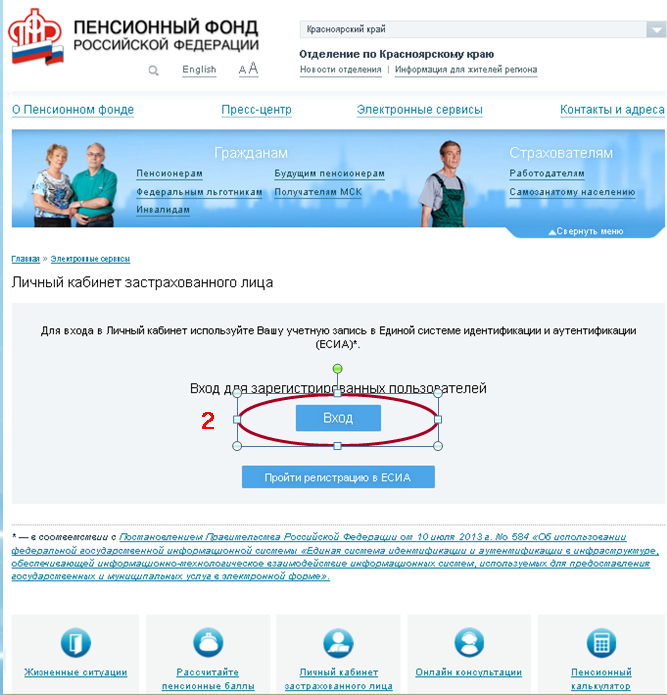 3
Вход в ЛКЗЛ осуществляется через портал госуслуг по номеру мобильного телефона, СНИЛС или электронной почты
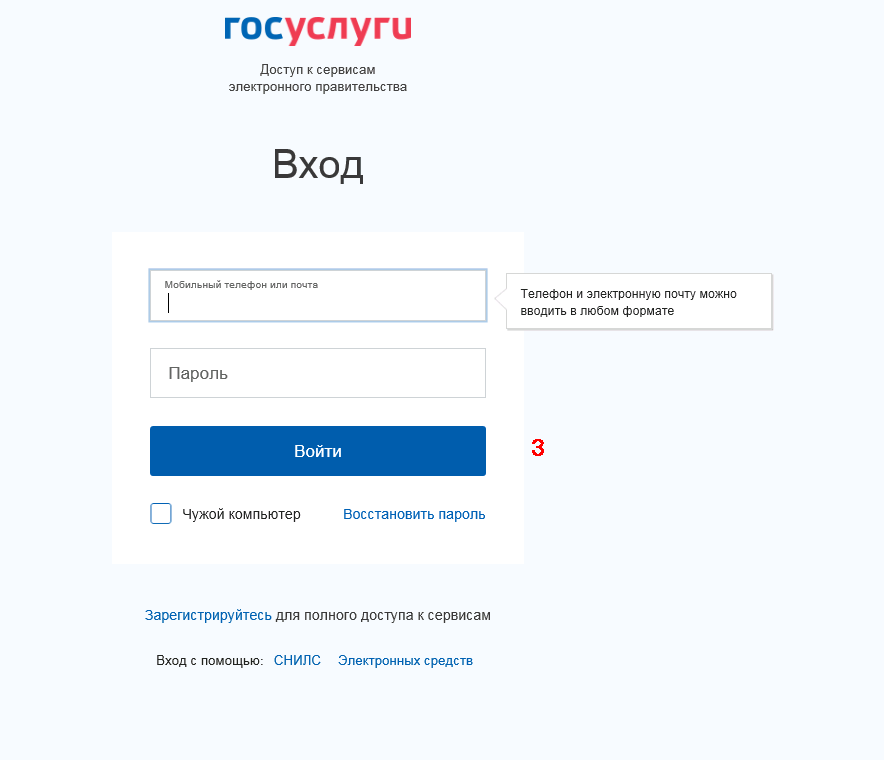 4
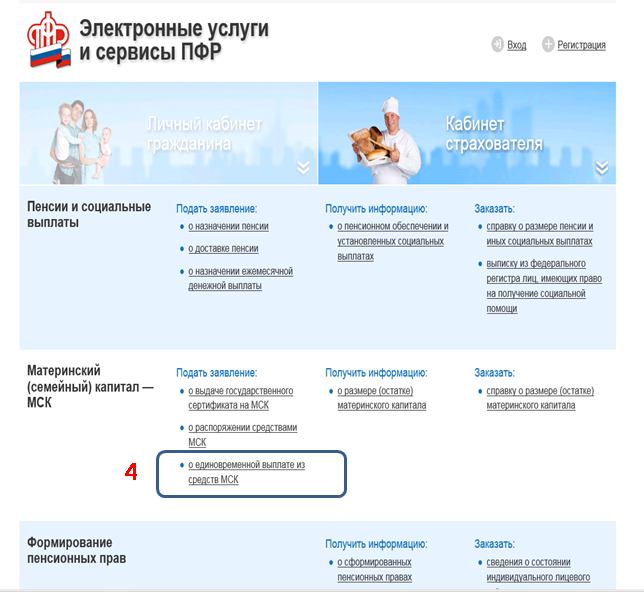 В разделе «Материнский (семейный) капитал- МСК выбраем                                                          «О единовременной выплате из средств МСК» и переходим к заполнению заявления
5
Поочередно заполняем пункты 1-5
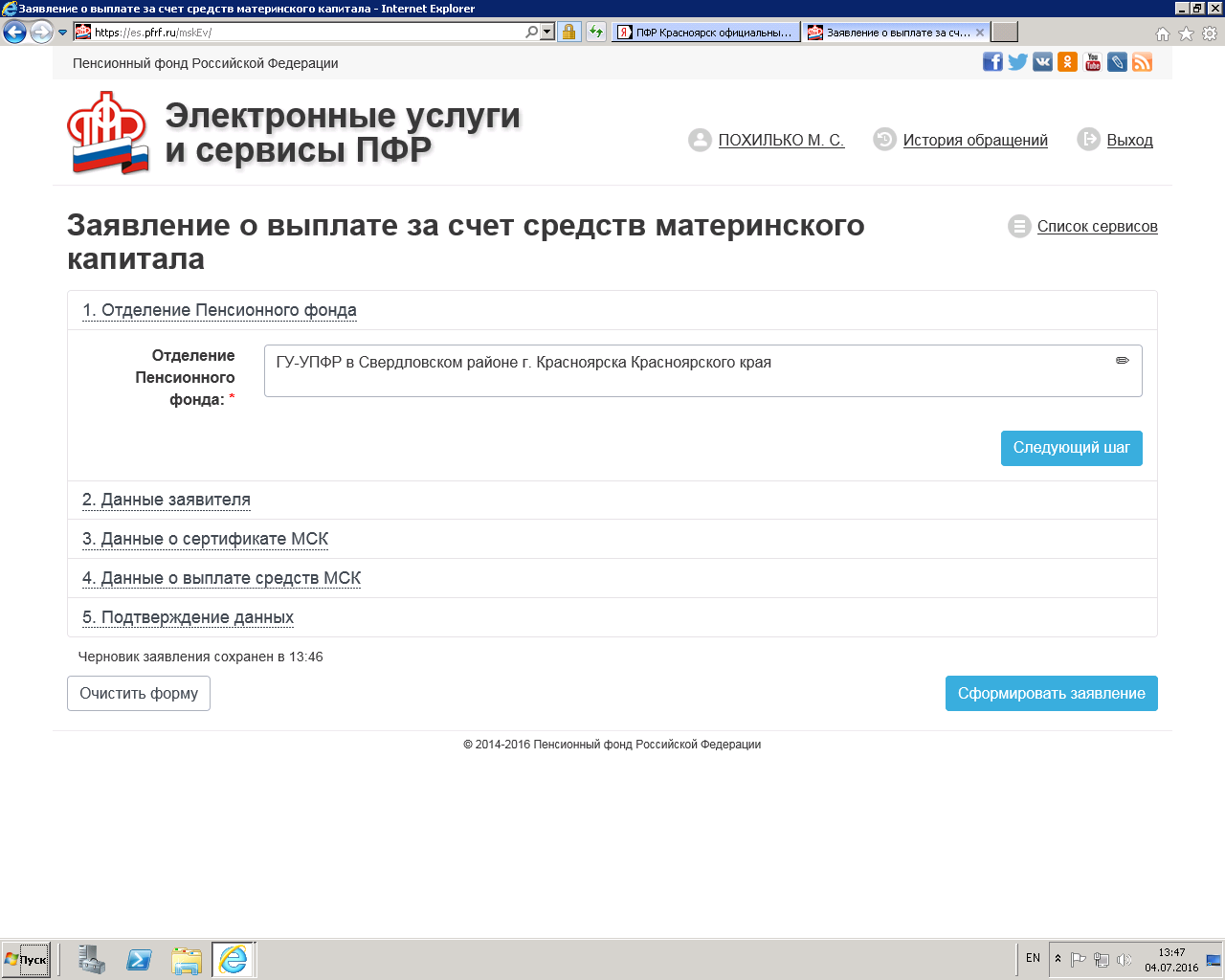 1. Указываем наименование территориального органа  ПФР, в котором находится дело
2. Указываем анкетные данные и данные государственного сертификата
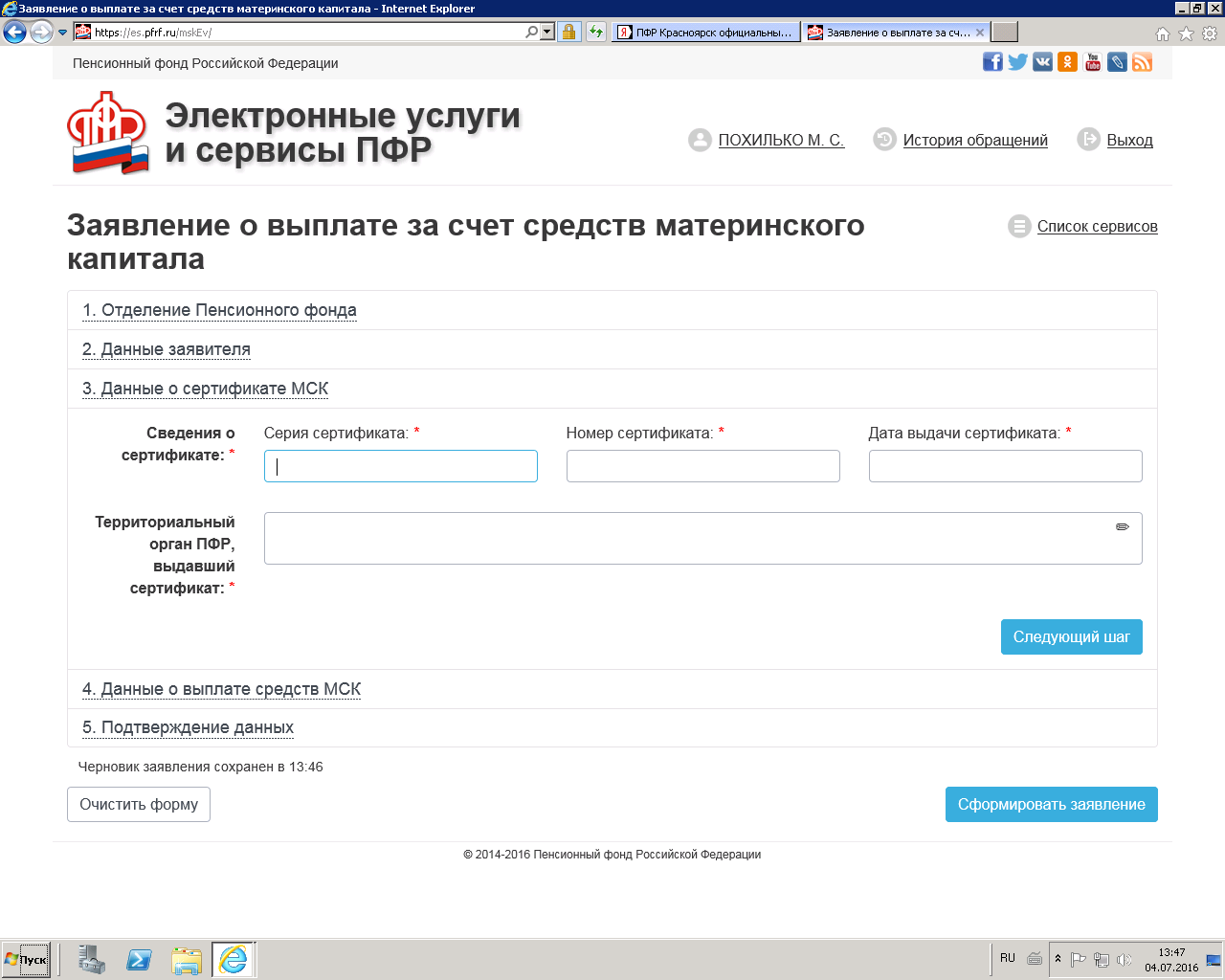 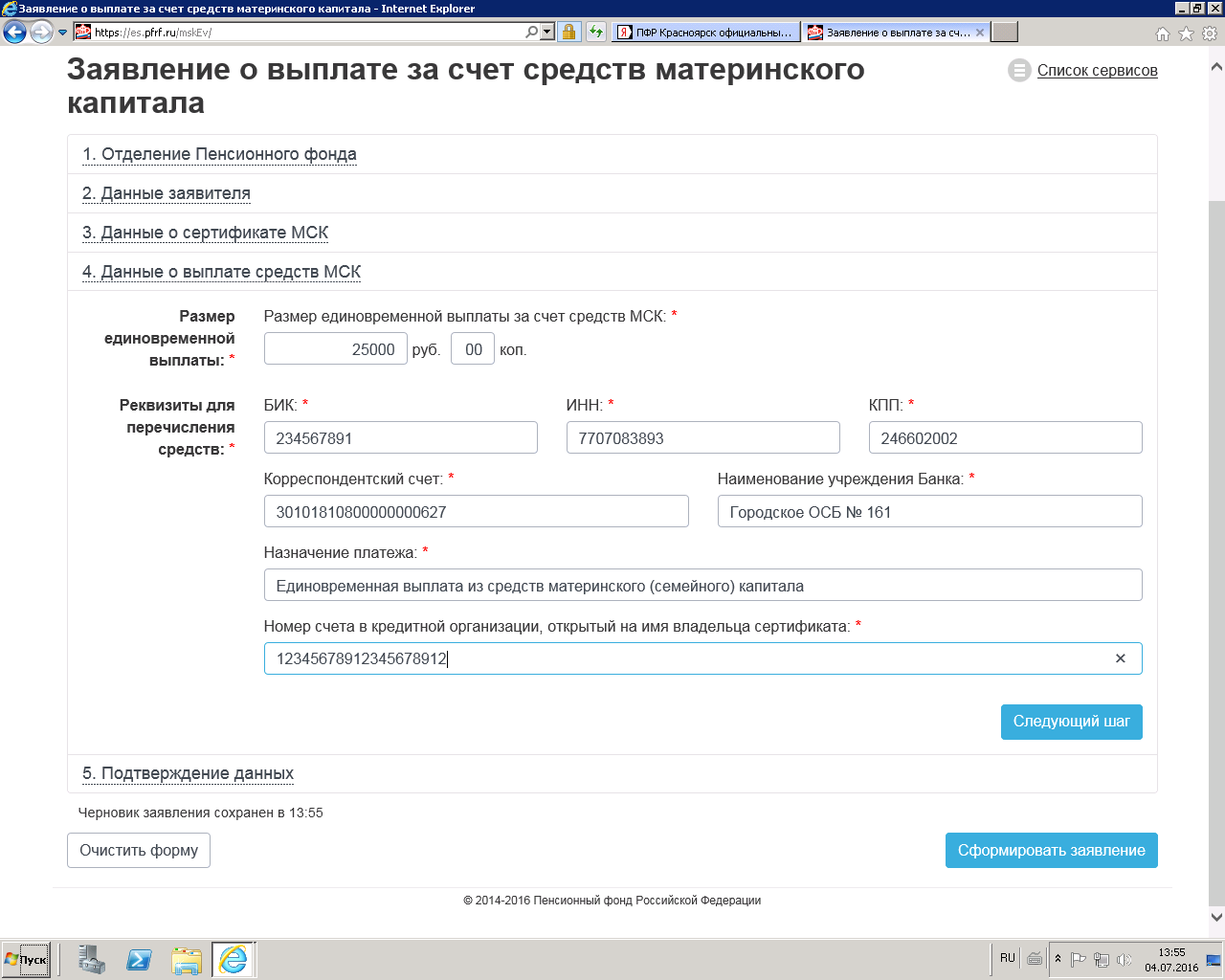 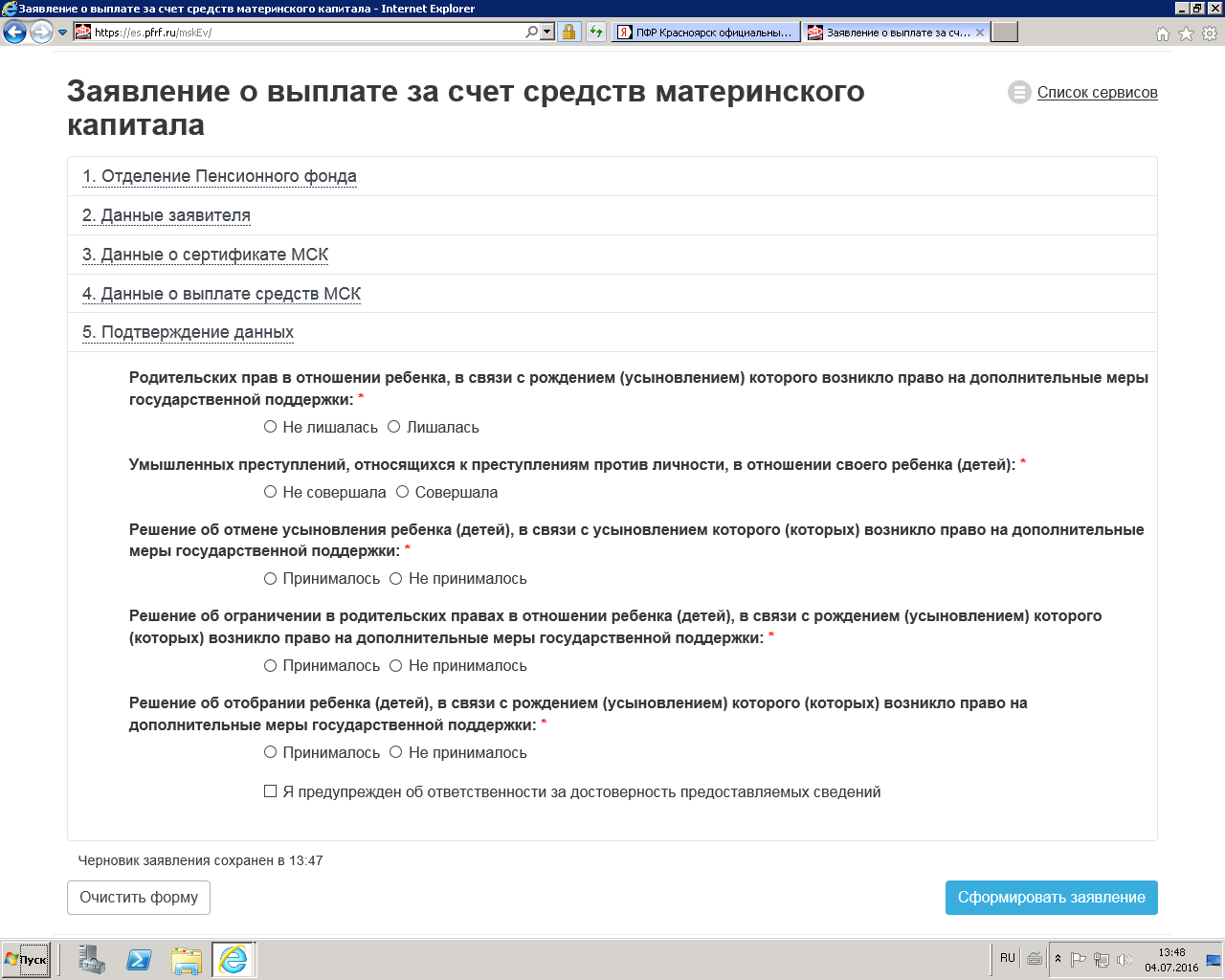 3. Заполняем реквизиты для перечисления средств.
4. Нажимаем кнопку «Сформировать заявление»
6
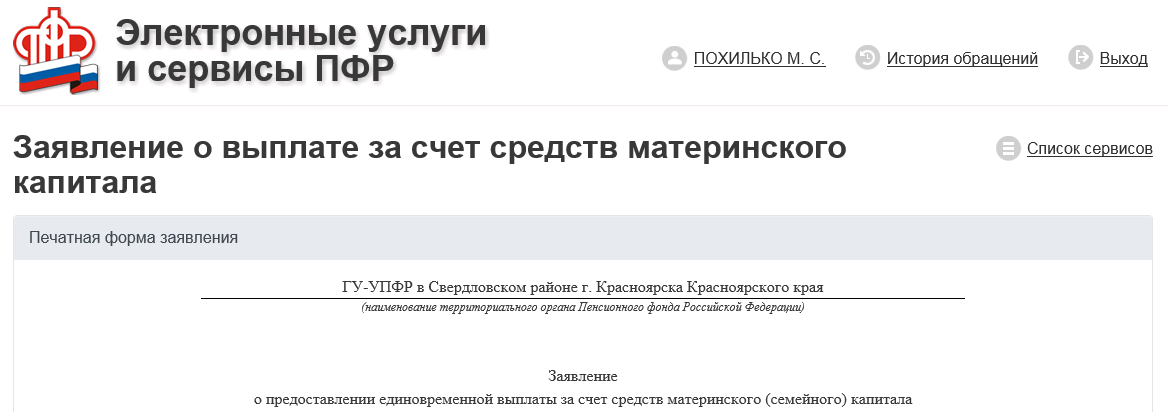 Нажимаем на кнопку «Отправить заявление»
В результате получаем сообщение о том, что заявление зарегистрировано
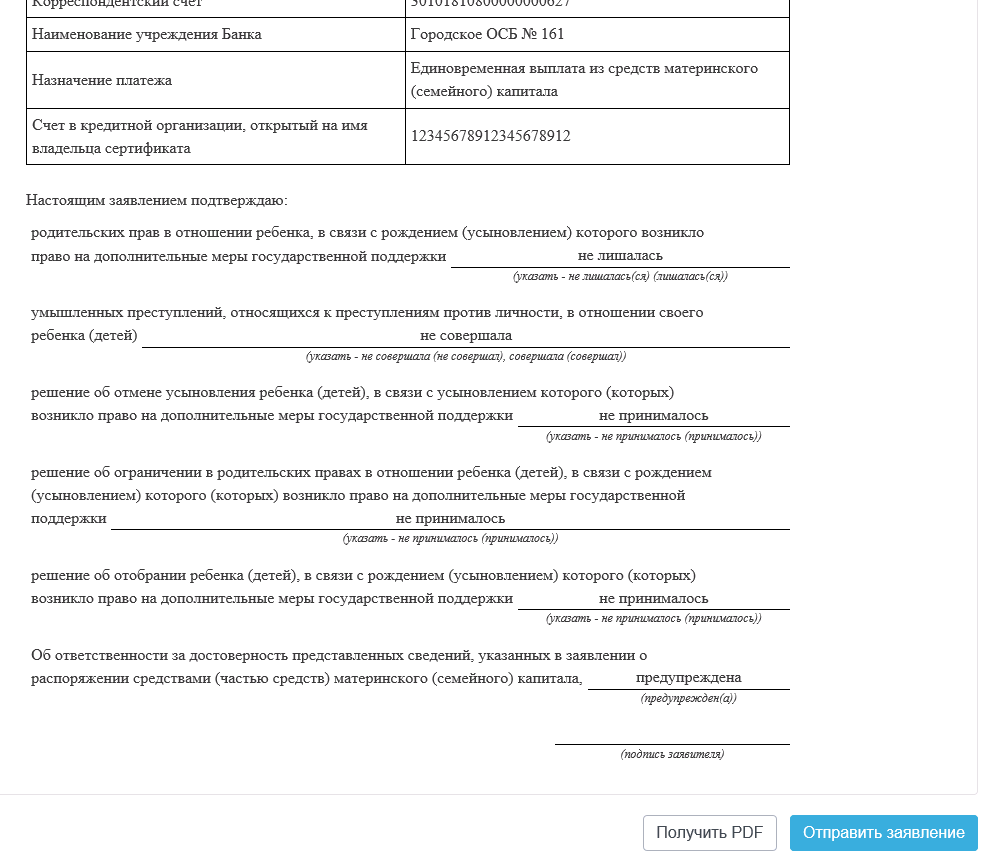 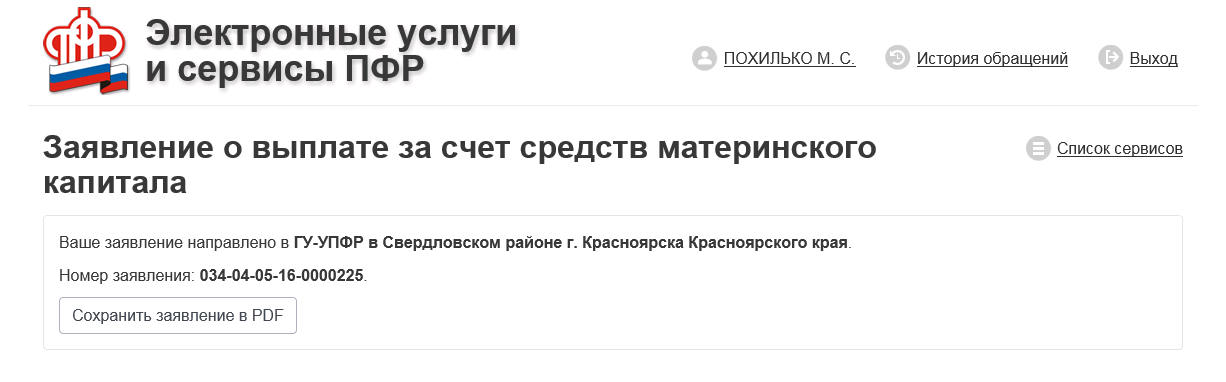 7
Информацию о статусе обращения можно просмотреть в разделе «История обращений»
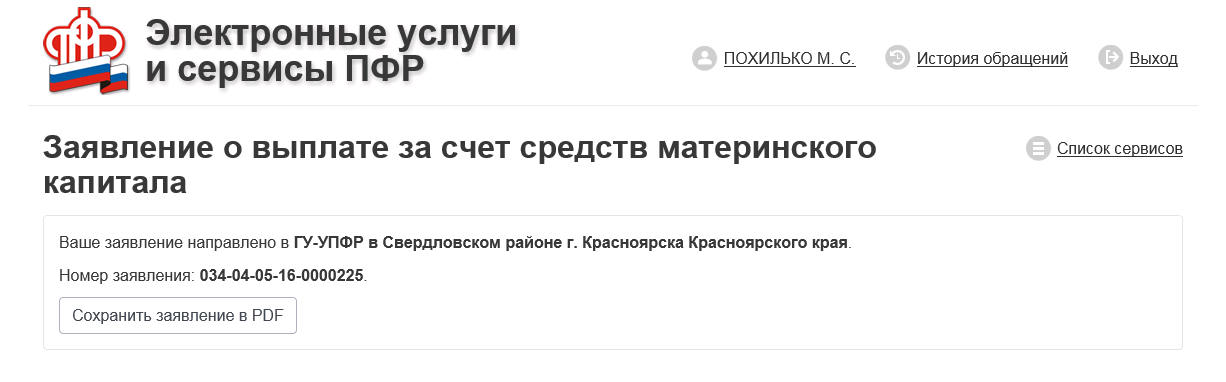 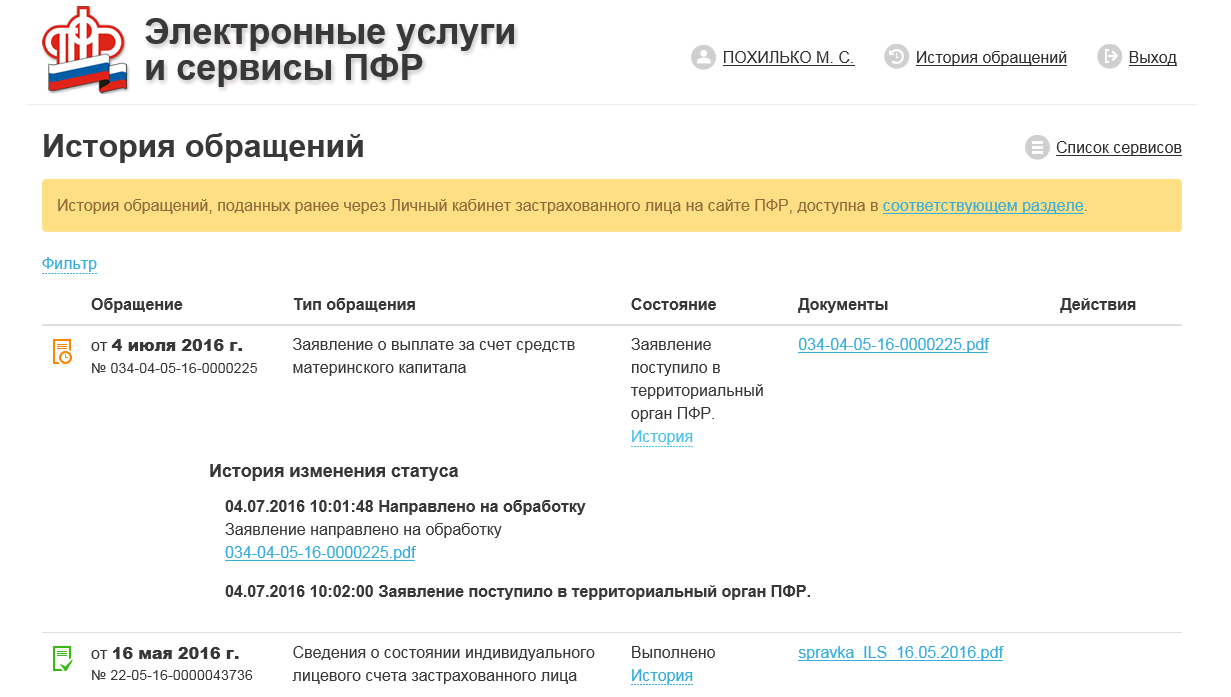 8